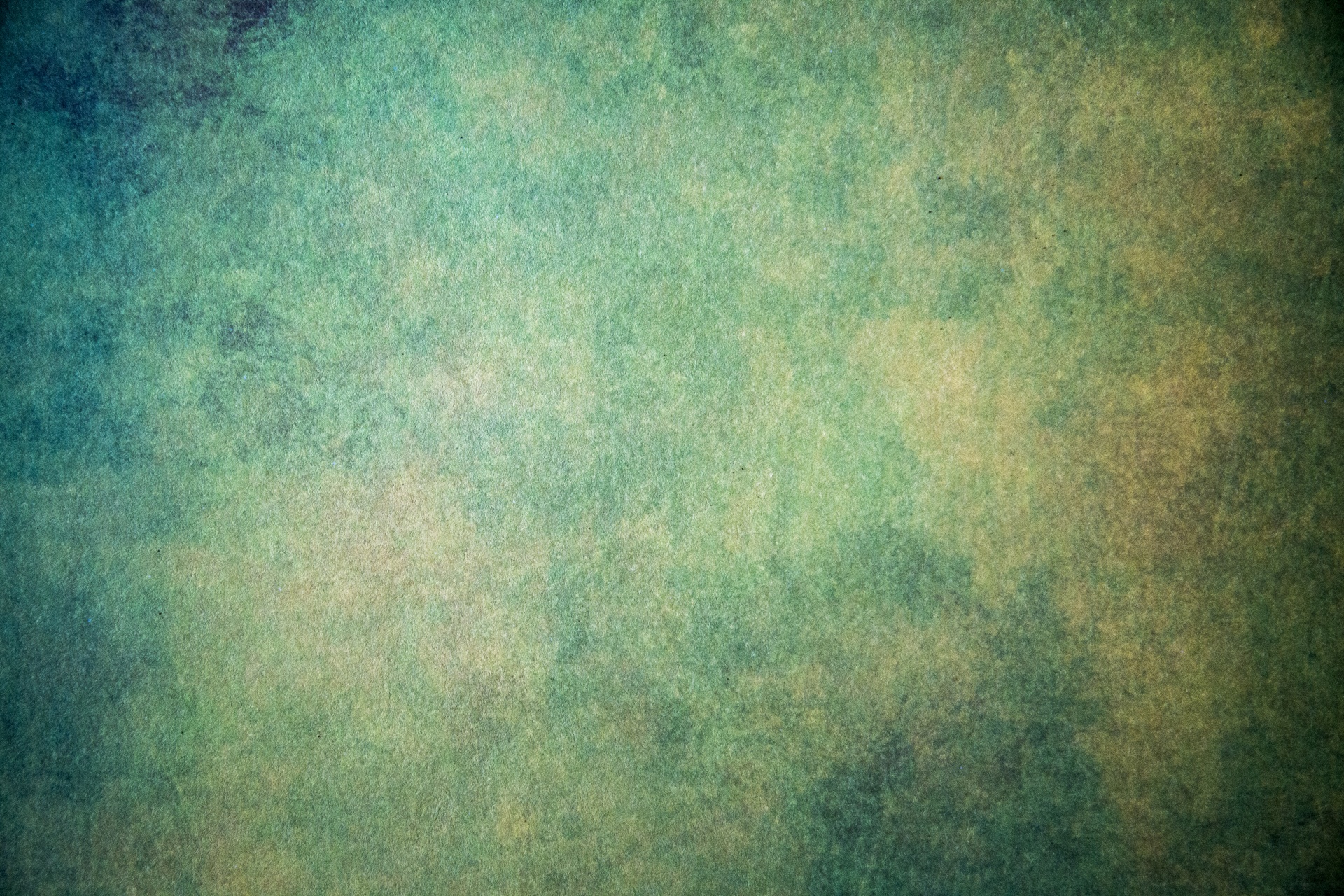 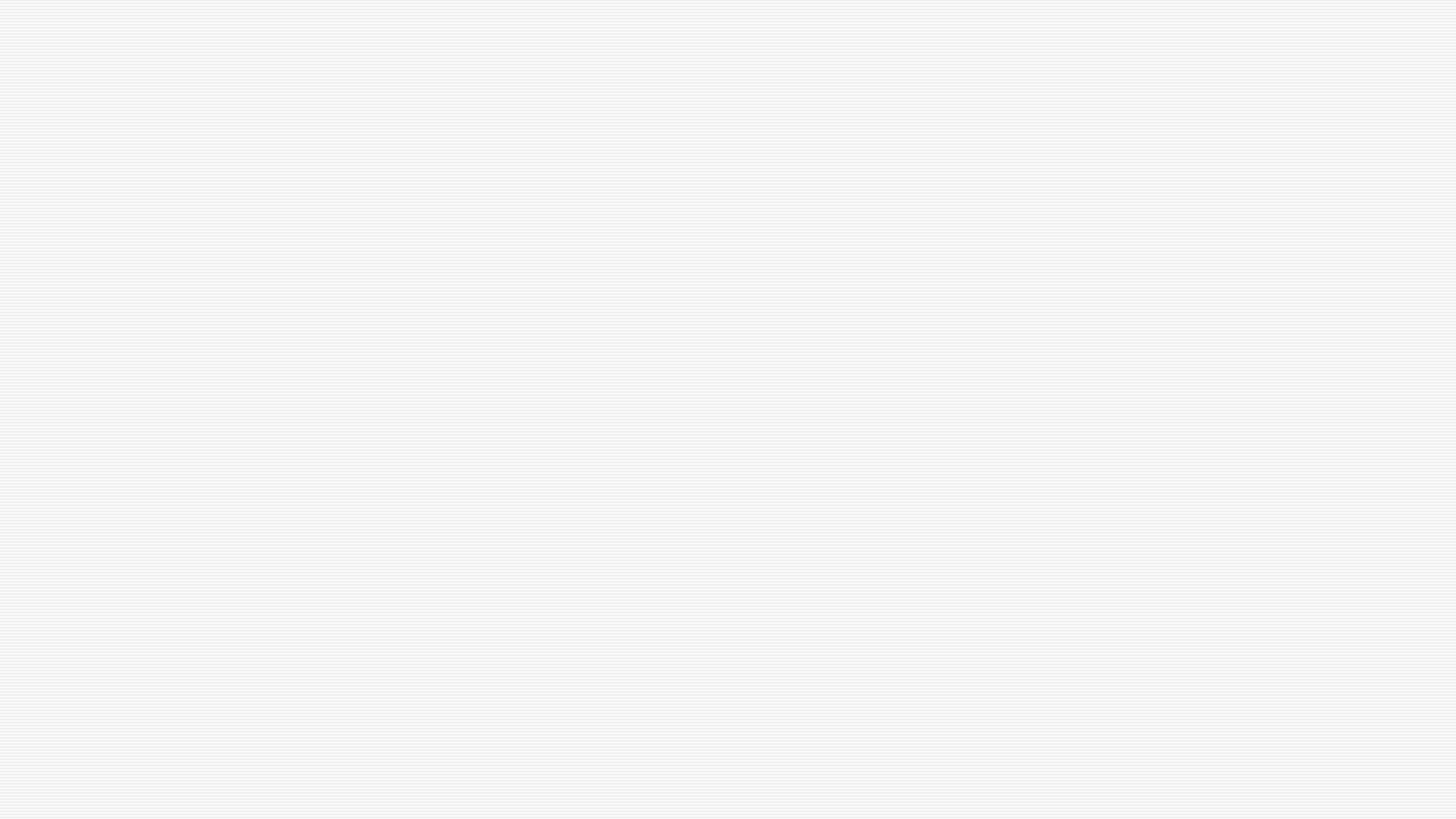 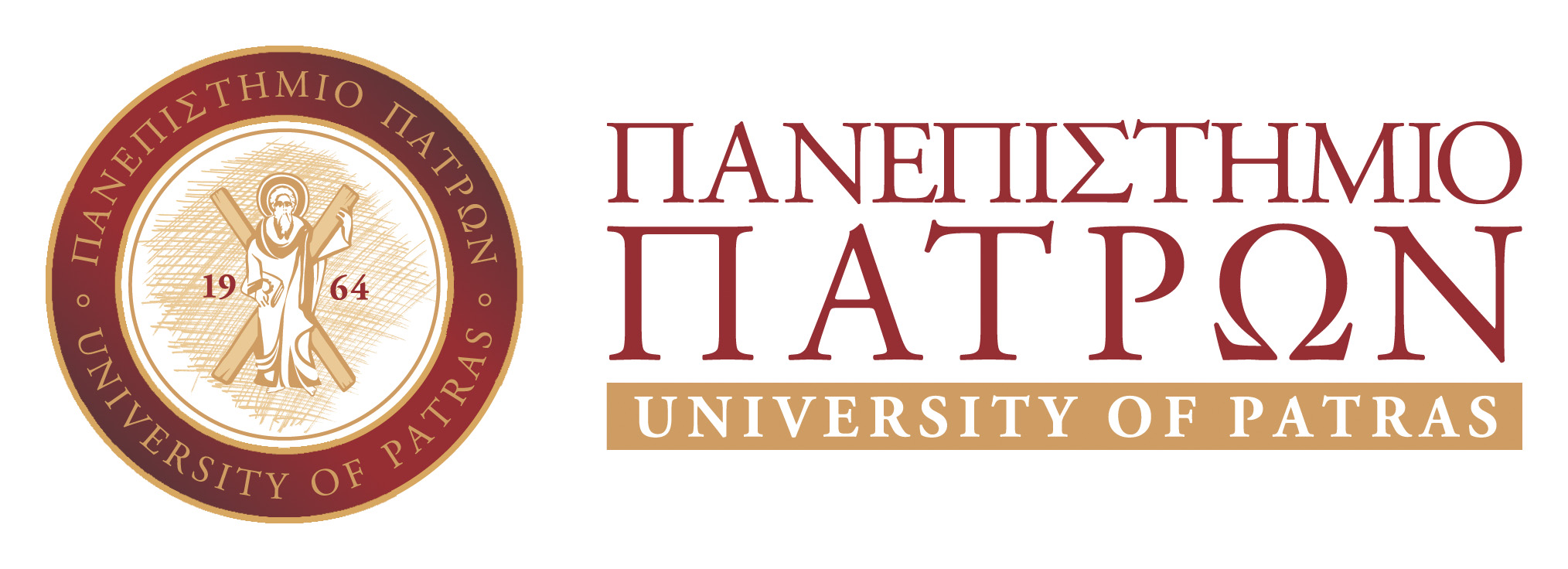 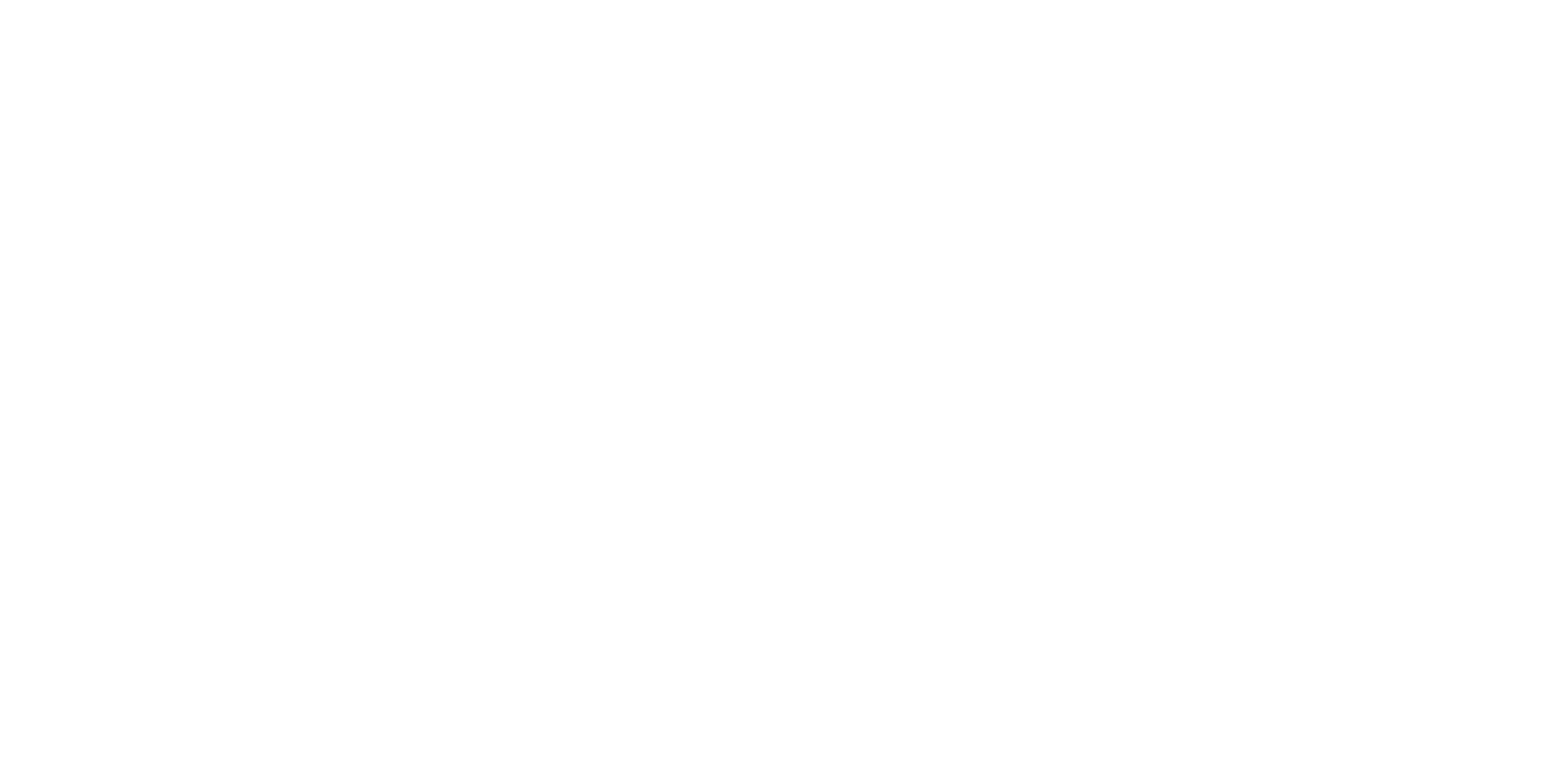 Ρευστός ρατσισμός σε κοινοβουλευτικές ομιλίες: Ένα κριτικό πλαίσιο ανάλυσης επιχειρηματολογικών επαγωγών
Π.Μ.Σ: Γλωσσολογία Γλώσσα και Επικοινωνία
Εφαρμοσμένη γλωσσολογία: Μεταναστευτικές ταυτότητες
 και κριτική γλωσσική εκπαίδευση
Φαίδρα Γκιόκα (1104215)
Διδάσκων: Α. Αρχάκης
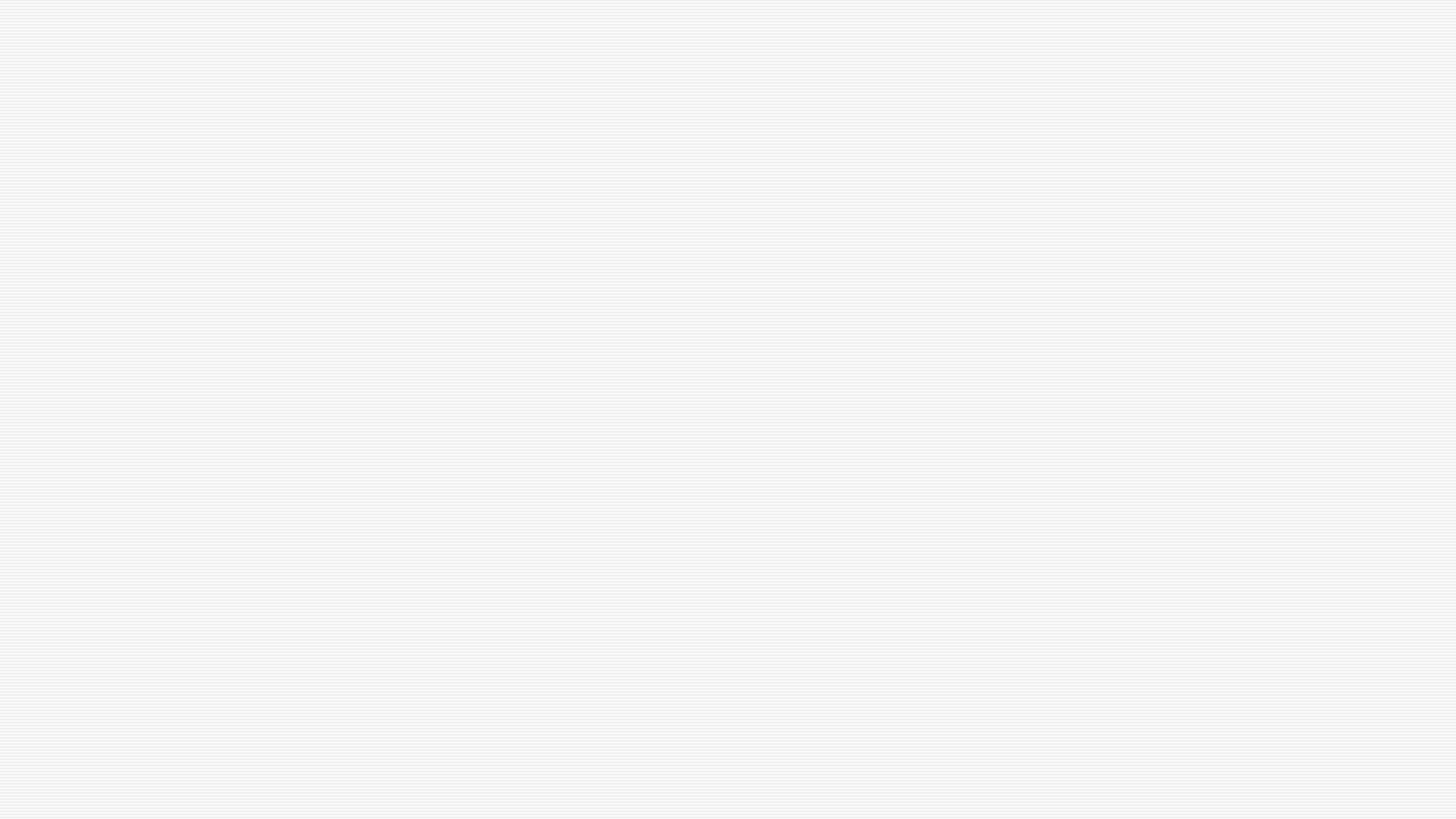 Δομή
Εισαγωγή
Θεωρητικό Πλαίσιο
Μεθοδολογικά Εργαλεία
Ανάλυση
 Συμπεράσματα
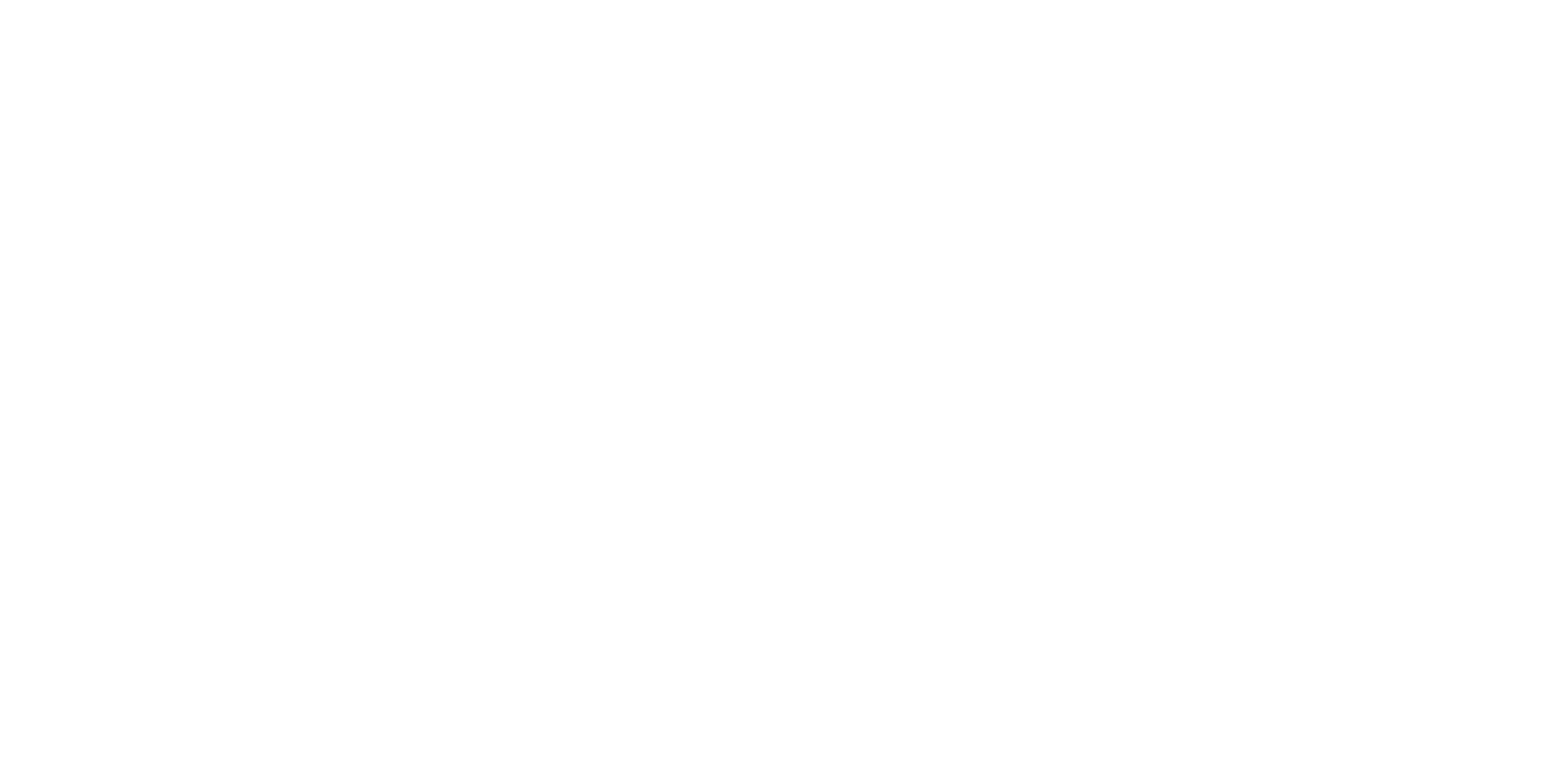 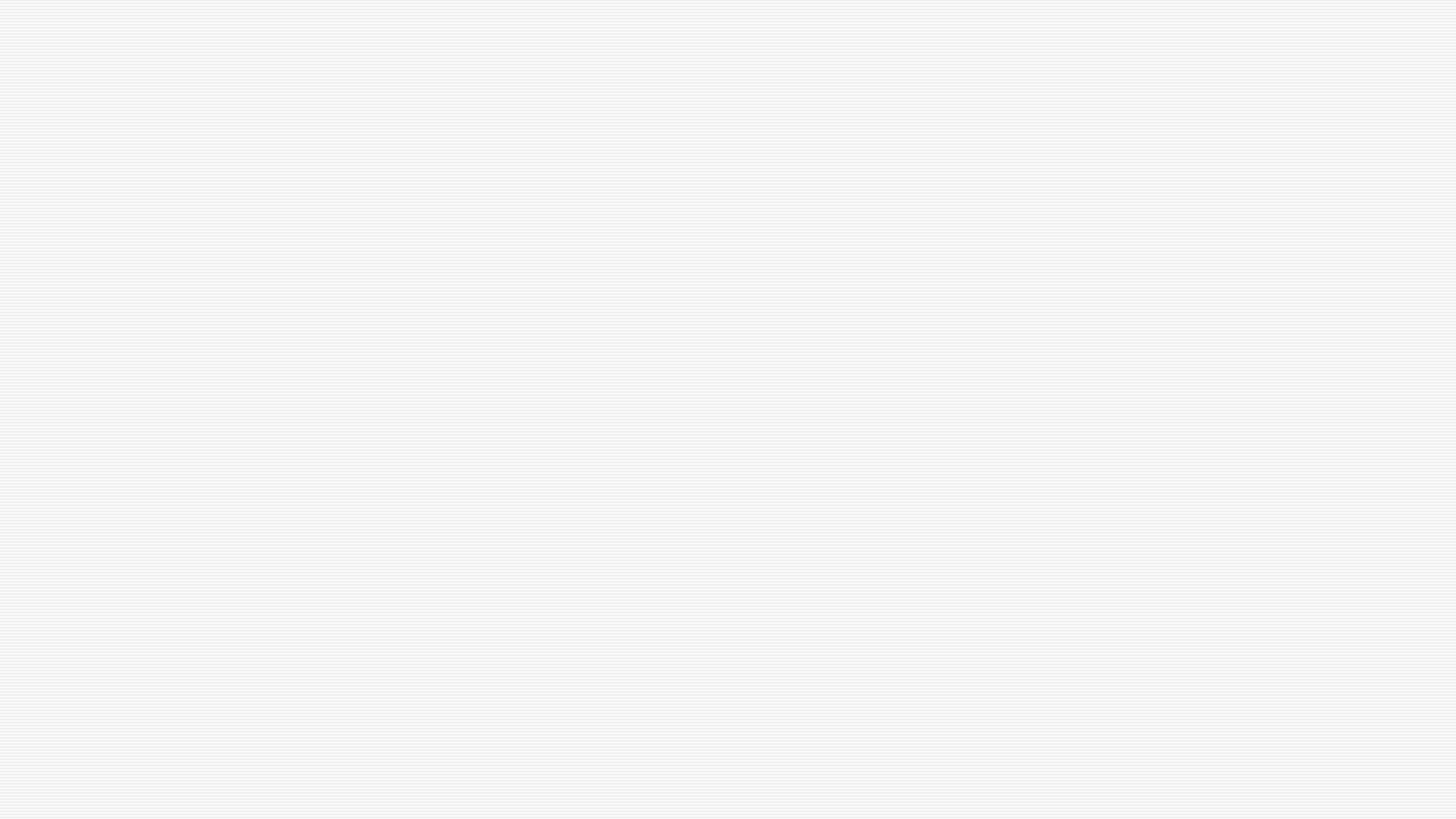 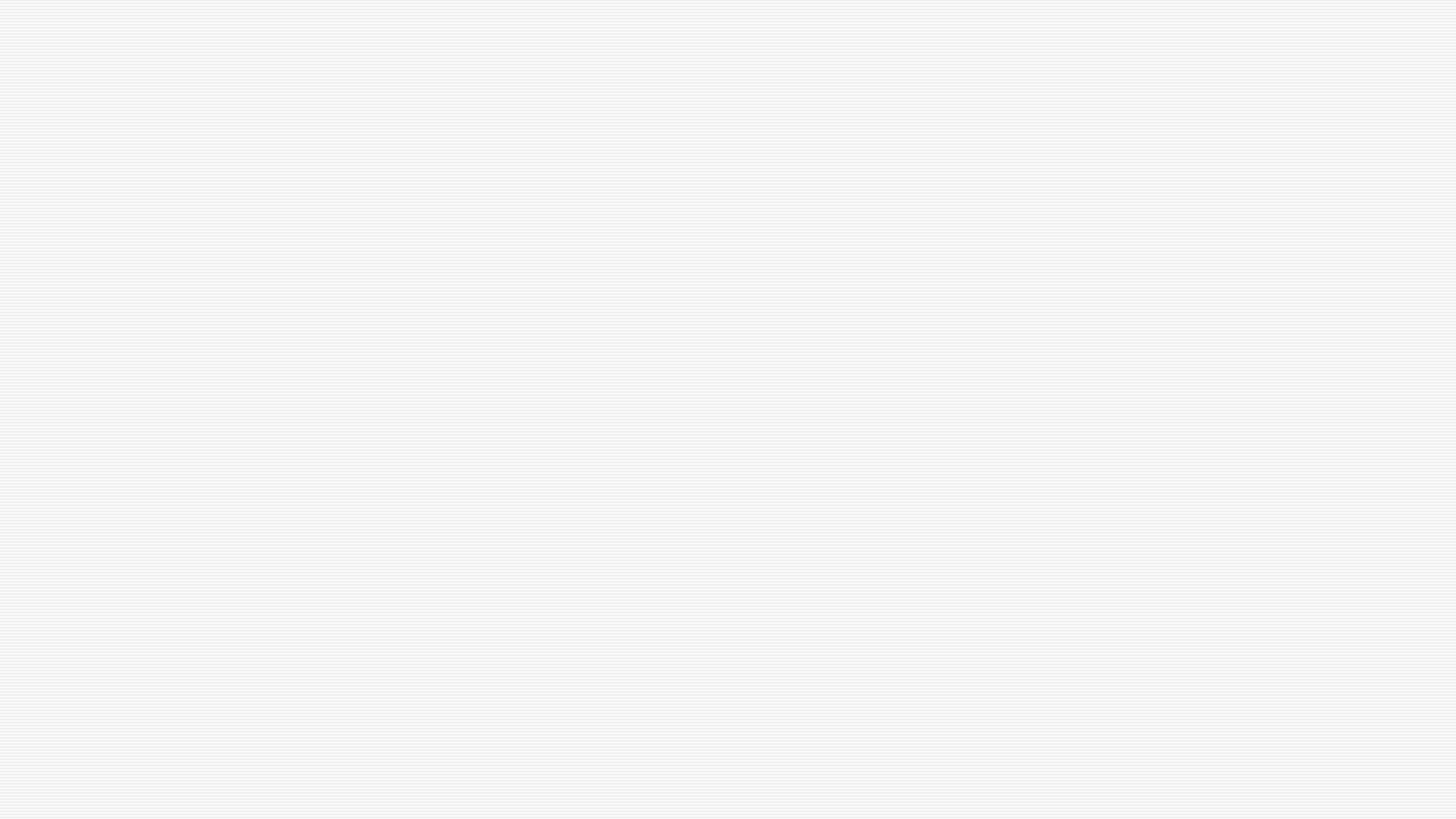 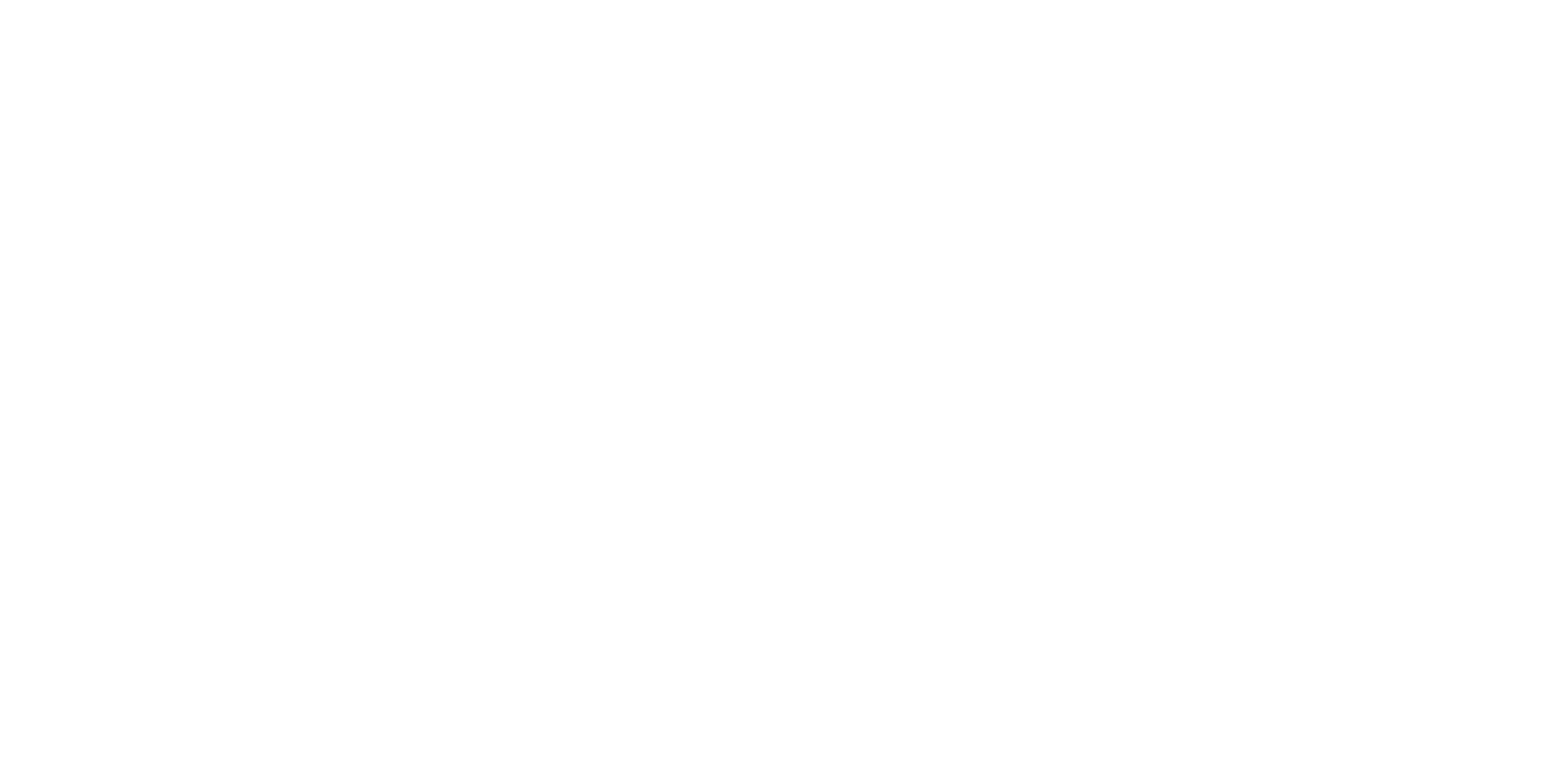 Εισαγωγή
z
Παρατηρήσεις
Η μετακίνηση μεταναστευτικών και προσφυγικών πληθυσμών το 2015 προς την Ε.Ε. κατασκευάστηκε ως 'προσφυγική κρίση' (Krzyzanowski κ.ά. 2018)
                                          ξενοφοβικές και ρατσιστικές αντιλήψεις (Krzyzanowski 2018, Cap 2019, Serafis κ.α. 2021)
  Αναπαραγωγή στη δημόσια σφαίρα με καλυμμένο τρόπο (ρευστός ρατσισμός)
  Δύο κοινοβουλευτικές ομιλίες, στις 31 Οκτωβρίου 2019, που υπερψηφίστηκε το νομοσχέδιο περί  χορήγησης διεθνούς προστασίας από τις ελληνικές αρχές σε ξένους πληθυσμούς:         Κ. Μητσοτάκη
                                Α. Τσίπρα
 Φαινομενικά αντιρατσιστικό νομοθετικό και πολιτικό πλαίσιο
Πολιτικά ρεύματα
ΝΕΑ ΔΗΜΟΚΡΑΤΙΑ (ΝΔ)
    ( Κυριάκος Μητσοτάκης)
Κεντροδεξιά παράταξη
Εθνικιστικές αντιλήψεις
      (Βερναρδάκης 2005)
ΣΥΡΙΖΑ
     (Αλέξης Τσίπρας)
Ριζοσπαστική δύναμη
Κεντροαριστερή, σοσιαλδημοκρατική κατεύθυνση 
  (Katsambekis 2014), (Kitis & Serafis 2020, 
 Serafis κ.α. 2022)
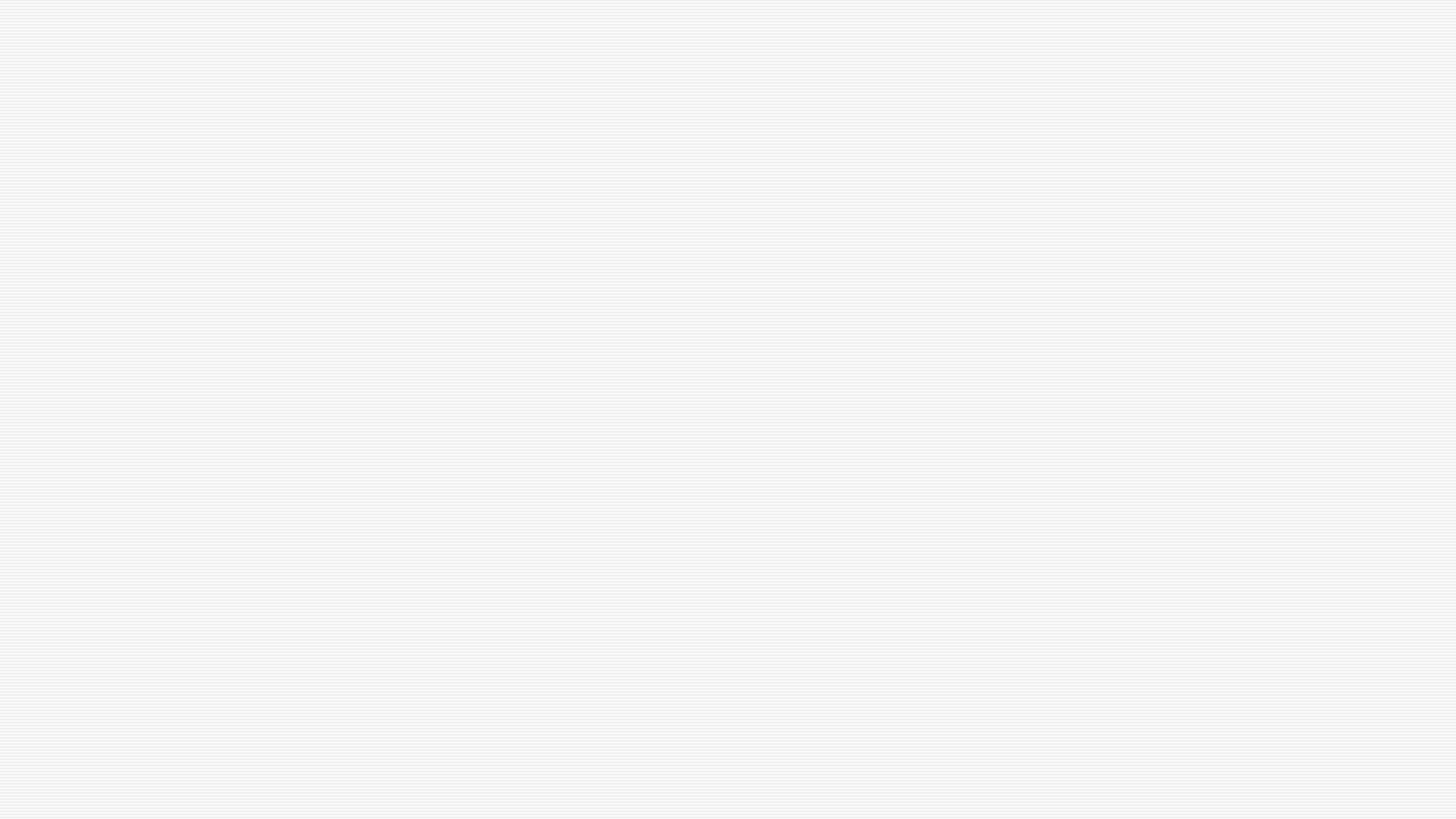 Παρά τις αντιθετικές ιδεολογικές και πολιτικές τους τοποθετήσεις:Νέα Δημοκρατία                          ΣΥΡΙΖΑ  αποφυγή ρατσιστικών χαρακτηρισμών σε ό,τι αφορά το μεταναστευτικό ζήτημα, προβολή ισχυρισμών (standpoints) και επιχειρημάτων (arguments) για να δικαιολογήσουν:a) την 'ανάγκη' ρύθμισης/αποτροπής του μεταναστευτικού φαινομένου, β) την αφομοίωση μεταναστευτικών πληθυσμών
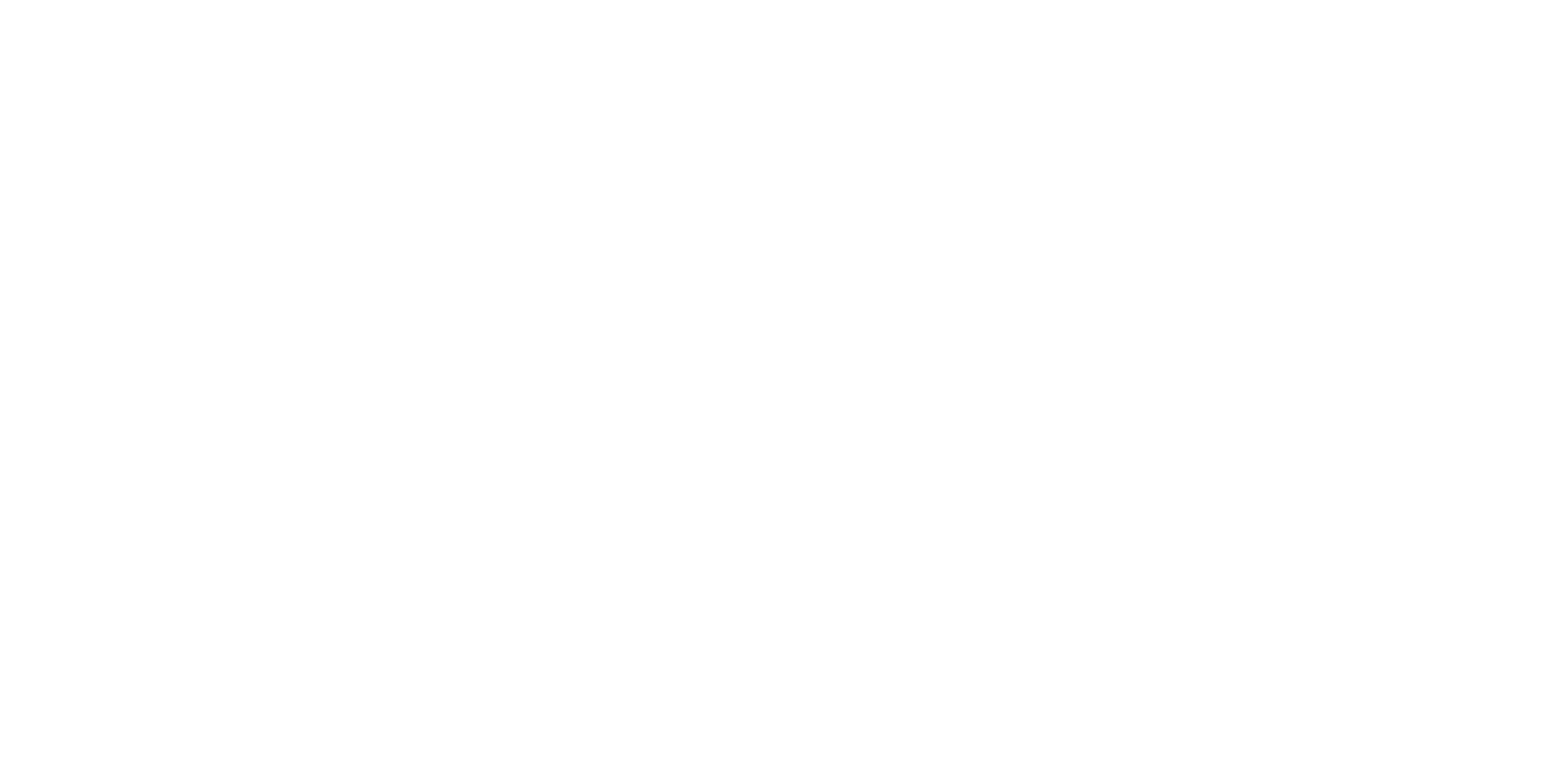 z
Θεωρητικό Πλαίσιο
Ρευστός ρατσισμός: μεταξύ ρατσισμού και (αντι-) ρατσισμού
Ρατσιστικός Λόγος
Εθνικός Λόγος
"κοινωνικές πρακτικές διακρίσεων και σχέσεις κατάχρησης εξουσίας από κυρίαρχες ομάδες, οργανισμούς και θεσμούς." (van Dijk, 2008: 103)
Αρνητικές αναπαραστάσεις του/της πολιτισμικά Άλλου/ης 
Θετικές αναπαραστάσεις του πλειονοτικού Εμείς
      (van Dijk, 2005: 3, 7, van Dijk, 1991, 1992)
Δόγμα: ένα έθνος-μία γλώσσα
Καλυμμένη προσπάθεια αφομοίωσης μειονοτικών πληθυσμών στο κυρίαρχο (ελληνικό) πλαίσιο
Αποτελεί την άλλη όψη του ρατσισμού
      (Χριστόπουλος 2013, Αρχάκης 2020: 114, 121.)
Ρευστός Ρατσισμός
Εμφανίζεται εκεί όπου απαγορεύονται οι κατάφωρες εκδηλώσεις μίσους
Σε ένα διακηρυκτικά αντιρατσιστικό πλαίσιο αναδύονται ρατσιστικά στοιχεία, κυρίως μέσω αφομοιωτικών στάσεων
Δύο εκφάνσεις: 1. Διάκριση
                                       2. Αφομοίωση          συγκαλύπτεται σε επίσημα κείμενα ως ενσωμάτωση (Archakis 2022:1265
Αμφίσημη μορφή ρατσισμού, όχι λιγότερο επικίνδυνη από ρητές εκφράσεις μίσους
"βιώνεται ως ρατσισμός σε συγκεκριμένες περιστάσεις […] Έχει μια δομή που είναι κατασκευασμένη με πολύ περισσότερες δυνατότητες αμφισημίας [ενώ] δεν πρέπει να ιδωθεί ως ένα μετριασμένο  ή αμφισβητούμενο κατάλοιπο ρατσισμού, αλλά μάλλον ως μία αμφίσημη μορφή, η οποία ενθαρρύνεται σήμερα και αποδυναμώνει τις ποικίλες άμυνες ενάντια στις ρατσιστικές αξιώσεις." (Weaver 2016: 63-64)
Μεθοδολογικά Εργαλεία
Κριτική Ανάλυση Λόγου (ΚΑΛ)
Στόχος: η εξέταση γλωσσικών και σημειωτικών τρόπων που ενισχύουν την ξενοφοβία και τον ρατσισμό  (Richardson 2004, van Dijk 2008, Baker κ.α. 2013, Αρχάκης 2020.)

Αλληλεπίδραση μικρο-επιπέδου & μακρο-επιπέδου  (van Dijk 2008: 85-89)


 Γλωσσικές στρατηγικές στα κείμενα        κυρίαρχες αξίες και οπτικές
Κριτική Ανάλυση Λόγου (ΚΑΛ)
Μικρο-επίπεδο:                                      Μακρο-επίπεδο:
κοινοβουλευτικές ομιλίες  και                 κυρίαρχες αφομοιωτικές και
επιχειρηματολογικές επαγωγές                          ρατσιστικές αξίες
Από την αλληλεπίδραση των δύο επιπέδων            Λόγοι (αναπαραστάσεις κοινωνικής πραγματικότητας) (Fairclough 2003, Halliday 1978, Halliday & Hasan 1985) που δικαιολογούνται μέσω της επιχειρηματολογικής δυναμικής (argumentativity) που αυτοί αναπτύσσουν στο μικρο-επίπεδο.

Επιχειρηματολογική δυναμική            ενυπάρχει στον λόγο (Amossy 2009α, 2009β, Reisigl & Wodak 2016), αφού κάθε λόγος απαντά σε μία ερώτηση ή  προτείνει τρόπους ερμηνείας της πραγματικότητας (Amossy 2009β: 254).
  "ακόμα και λόγοι που δεν επιχειρούν πρόδηλα να πείσουν, έχουν μια υφέρπουσα επιχειρηματολογική διάσταση". (Amossy 2009α: 315, Amossy 2005)
Κριτική Ανάλυση Λόγου (ΚΑΛ)
1. Μικρο-επίπεδο: προσέγγιση κοινωνικής σημειωτικής (van Leeuwen 2008)
Ανάλυση των "αναπαραστάσεων των κοινωνικών φορέων" (δηλ. μετανάστες/τριες, πρόσφυγες/ισσες)
Βασίζεται στη ΣΛΓ του Halliday (1978):
Ιδεοποιητική λειτουργία (κωδικοποίηση πραγματικότητας μέσω των διαδικασιών)
Διαπροσωπική λειτουργία (κοινωνικές σχέσεις συμμετεχόντων)
Κειμενική λειτουργία (οργάνωση κειμένου)
Αναπαραστατικά νοήματα για την κοινωνική πραγματικότητα
Οι κοινωνικοί φορείς αναπαρίστανται ως: ενεργοί ή παθητικοί δρώντες
            Αυτοί οι τρόποι εκπροσώπησης μπορούν να διατηρούν και να (ανα)παράγουν ανισότητες
2. Μικρο-επίπεδο: Αναλύοντας επιχειρηματολογικές επαγωγές
Εργαλεία από το πλαίσιο των Σπουδών Επιχειρηματολογίας
Μοντέλο Τοπικής Επιχειρηματολογίας (εφεξής ΜΤΕ): αποκάλυψη επιχειρηματολογικής δυναμικής
Οι αναπαραστάσεις (κοιν. φορέων) δημιουργούν τη σημασιολογική βάση των επιχειρηματολογικών συμπερασμάτων 
Προσφέρει μικρο-αναλυτικά εργαλεία για την εξέταση του τρόπου σύνδεσης των ισχυρισμών (standpoints/claims) με τα επιχειρήματα (arguments), στη βάση των επιχειρηματολογικών επαγωγών (argumentative inferences) (Rigotti & Greco 2019: xiii-xiv).
ισχυρισμός: "Πρέπει να κλείσουμε τα σύνορά μας."
επιχείρημα:  "Υπάρχει μία εισβολή (λάθρο) μεταναστών στην Ελλάδα."
          
           Επαγωγική σύνδεση των δύο, κατά το ΜΤΕ
ΜΤΕ
Δύο βασικοί άξονες ανάλυσης των επιχειρηματολογικών επαγωγών
Διαδικαστικός-επαγωγικός άξονας (procedural-inferential component)
Λογική βάση ανάπτυξης κάθε επιχειρηματολογικής επαγωγής. Βασίζεται:
Τόπος (locus): (σημασιο)λογική βάση της επαγωγής, και περιλαμβάνει
Αξίωμα (maxim): επαγωγικός κανόνας του εκάστοτε τόπου, με τη μορφή υπόθεσης

π.χ. τόπος αναλογίας: αξίωμα = Αν ο Α, παρόμοιος με τον Β, κάνει κάτι θετικό Γ, τότε ο Β αναμένεται, κατ'αναλογία, να πράξει Γ. (Rigotti & Greco 2019: 261-262)
ΜΤΕ
Υλικός-συγκειμενικός άξονας (material-contextual component)
Κοινωνικοπολιτικές και πολιτισμικές παράμετροι που λαμβάνονται υπόψιν σε έναν ισχυρισμό.
Μέσω αυτού επιχειρείται η ενσωμάτωση του τόπου και του αξιώματος σε υπαρκτά κοινωνικά πλαίσια
Ένδοξον (endoxon): κοινώς αποδεκτή άποψη σε ένα κοινωνικό κ.α. πλαίσιο (π.χ. η αφομοίωση= θετικό)
Δεδομένο (datum): αναφέρεται στο κείμενο και τις αναπαραστάσεις του

Αξίωμα           Δεδομένο              πρώτο συμπέρασμα (first conclusion)             τελικό συμπέρασμα (δηλ. ισχυρισμός) (Rigotti & Greco 2019: xiii-xiv, 207-245)
Αλληλεπίδραση δύο αξόνων          ελλειπτική-Υ δομή
Υλικός συγκειμενικός άξονας
Τόπος...
Ένδοξον
Αξίωμα
Δεδομένο
Πρώτο Συμπέρασμα
Τελικό Συμπέρασμα
Διαδικαστικός επαγωγικός άξονας
Τόποι
Τόπος τερματισμού και ρύθμισης (locus from termination and setting up) (Rigotti & Greco 2019: 263) 
     Αξίωμα: αν Χ= κακό, τότε το Χ πρέπει να τερματιστεί/ρυθμιστεί
Τόπος τελικού-καθοριστικού σκοπού (locus from final-instumental cause) (Rigotti & Greco 2019: 258) 
     Αξίωμα: αν Χ δεν είναι/είναι ένα μέσο για να επιτευχθεί ένας θετικός σκοπός, τοτε το Χ δεν πρέπει/πρέπει να αξιοποιηθεί
Τόπος οντολογικών επιπτώσεων (locus from ontological implications) (Rigotti & Greco 2019: 254)
     Αξίωμα: αν ο Χ κάνει κάτι θετικό, τότε ο Χ πρέπει να αξιολογηθεί θετικά
Λογο-ιστορική προσέγγιση των Reisigl & Wodak (2001)
Έμφαση σε στρατηγικές για την ανίχνευση των γλωσσικών μηχανισμών μέσω των οποίων επιτελούνται διακρίσεις 
Στρατηγικές αναφοράς
Στρατηγικές κατηγόρησης
Επιχειρηματολογικές στρατηγικές (argumentation stragedies)
         Επιστράτευση επιχειρημάτων για αιτιολόγηση, και άρα, νομιμοποίηση των διακρίσεων μέσω λογικών τόπων (=συμπερασματικοί κανόνες που συνδέουν το επιχείρημα με τον ισχυρισμό)
Ας θυμηθούμε...
Τόποι κατά Reisigl & Wodak
1. του πλεονεκτήματος ή της χρησιμότητας               τόπος τελικού - καθοριστικού σκοπού

όταν μια πράξη είναι χρήσιμη, πρέπει να εκτελείται     αν ο Χ=μέσο για να επιτευχθεί κάτι θετικό, πρέπει να αξιοποιείται
2. της ιστορίας
3. της αυθεντίας
4. των αριθμών
5. του κινδύνου ή της απειλής             τόπος τερματισμού/ρύθμισης            αν το Χ=κακό, πρέπει να τερματιστεί/ρυθμιστεί
Αν υπάρχουν κίνδυνοι/απειλές, πρέπει να υπάρξει δράση εναντίον τους
Ανάλυση
Ομιλία Κ. Μητσοτάκη
(1) [...] είναι προφανές ότι οι προσφυγικές μεταναστευτικές ροές οφείλονται σε βαθιά προβλήματα, σε πολεμικές κρίσεις, σε μεγάλες οικονομικές ανισότητες. [...].Ξέρω πολύ καλά ότι το δράμα εκατομμυρίων φυγάδων, χρησιμοποιείται από κάποιες χώρες ως μοχλός πίεσης για τους δικούς της γεωπολιτικούς σκοπούς. [...]Σε ευρωπαϊκό επίπεδο είναι γνωστό ότι αναδεικνύουμε το μεταναστευτικό ως τη νέα πρόκληση για ολόκληρη την ήπειρό μας, διεκδικώντας κοινή φύλαξη των ανατολικών ορίων της. (Κυριάκος Μητσοτάκης, 31/10/2019)
Αναπαράσταση βάσει van Leeuwen (1)
Αντικειμενοποίηση-εργαλειοποίηση μεταναστών (van Leeuwen 2008:46) 
"προσφυγικές μεταναστευτικές ροές" : μεταφορική χρήση (Musolff 2015)
Αναφορά ως "μοχλός πίεσης"  που  τους απεικονίζει ως μέσο εξυπηρέτησης "γεωπολιτικών σκοπών" 
ερμηνεύονται ως απειλή για την οικονομική και γεωπολιτική σταθερότητα, άρα, είναι πρόβλημα που πρέπει να αντιμετωπιστεί
Επιχειρηματολογική ανάλυση (1) (Διαδικαστικός-επαγωγικός άξονας)
"Η μετανάστευση πρέπει να αποτραπεί"

                                                            ισχυρισμός
"Αυτή [ενν. η μετανάστευση] προκαλεί γεωπολιτικές, κοινωνικές κρίσεις"

                                                            επιχείρημα
Η επιχειρηματολογία αυτή πραγματοποιείται επαγωγικά στη βάση του τόπου τερματισμού και ρύθμισης.
Επιχειρηματολογική ανάλυση (1) (Υλικός-συγκειμενικός άξονας)
"οι απειλές και τα προβλήματα είναι κακά"

                                                                 ένδοξον
"οι μετανάστες και οι πρόσφυγες είναι απειλές ίσες με φυσικά φαινόμενα, όπως "ροές"
"οι μετανάστες και οι πρόσφυγες αποτελούν μέσο ("μοχλός") για την αποσταθεροποίηση της γεωπολιτικής ειρήνης στη περιοχή"

                                                                 δεδομένο
Πρώτο συμπέρασμα                " Η μετανάστευση είναι κάτι κακό"

Τελικό συμπέρασμα                  "Η μετανάστευση πρέπει να αποτραπεί ή/και να ρυθμιστεί"
Αξίωμα          Δεδομένο
Απόσπασμα δεύτερο
(2) Η πατρίδα μας εξάλλου ξέρει καλά από προσφυγιά, γι’ αυτό και θα δώσει καταφύγιο σε όσους κινδυνεύουν. Όμως αυτό θα γίνει με κανόνες, συντεταγμένα και δομημένα. Και μόνο έτσι όσοι το θέλουν, μπορούν και δικαιούνται υγιείς και μορφωμένοι αύριο, να ενσωματωθούν γόνιμα στον εθνικό κορμό. (ΚυριάκοςΜητσοτάκης, 31/10/2019).
Συνύπαρξη ρατσισμού-αντιρατσισμού (2)
Ρατσιστικός Λόγος
Αντι-ρατσιστικός Λόγος
Αυτή η προστασία θα παρασχεθεί 'με κανόνες, συντεταγμένα και δομημένα' και στόχο θα έχει κάποιοι/ες εκ των μεταναστών/τριών να 'ενσωματωθούν γόνιμα στον εθνικό κορμό'
Πρόταγμα της αφομοίωσης/ενσωμάτωσης (μακρο-επίπεδο)
Παρουσίαση 'ιδανικών' μεταναστών/τριών ('υγιείς, μορφωμένοι')
Το έθνος-κράτος θα παρέχει 'καταφύγιο' στους μειονοτικούς πληθυσμούς που 'κινδυνέυουν'

Προστασία μεταναστών/τριών - 'έγνοια'
Συνύπαρξη           ανάδυση ρευστού ρατσισμού
Αντιρατσιστικός
Λόγος
Ρατσιστικός
Λόγος
Μέσω  θετικών ιδιοτήτων "υγιείς", "μορφωμένοι"
ΟΜΩΣ: αφομοιωτική στάση, αφού αξίζει να αφομοιωθούν μόνο όσοι ευθυγραμμιστούν με τις εκπαιδευτικές πρακτικές και τα πρότυπα του ελληνικού κράτους (βλ. και Αρχάκης 2020)
             Περιγραφή "ιδανικών" προσφύγων που "μπορούν και δικαιούνται να ενσωματωθούν γόνιμα στον εθνικό κορμό"
Αναπαράσταση βάσει van Leeuwen (2)
Τόπος της ιστορίας (Reisigl & Wodak (2001):
Μέσα από την ιστορία γίνεται αντιληπτό ότι συγκεκριμένες πράξεις έχουν συγκεκριμένα αποτελέσματα, άρα θα πρέπει να πραγματοποιούνται ή να αποφεύγονται αυτές οι πράξεις βάσει αντίστοιχων ιστορικών παραδειγμάτων.
"Η πατρίδα μας εξάλλου ξέρει καλά από προσφυγιά, γι'αυτό και θα δώσει καταφύγιο σε όσους κινδυνεύουν."
Επιχειρηματολογική ανάλυση (2) (Διαδικαστικός-επαγωγικός άξονας)
"Οι μειονοτικοί πληθυσμοί θα μπορούν να ενσωματωθούν στην Ελλάδα"

                                                            ισχυρισμός
"Θα παράσχουμε [ενν. οι Έλληνες] καταφύγιο με συγκεκριμένους όρους"

                                                            επιχείρημα
Η επιχειρηματολογία αυτή πραγματοποιείται επαγωγικά στη βάση του τόπου του τελικού-καθοριστικού σκοπού
Επιχειρηματολογική ανάλυση (2) (Υλικός-συγκειμενικός άξονας)
Προώθηση ρατσιστικών/αφομοιωτικών πρακτικών

                                                               ένδοξον
"Η πατρίδα μας θα παράσχει, υπό όρους, φιλοξενία ('καταφύγιο') για τους/τις αφομοιώσιμους/ες ('υγιείς, μορφωμένοι') μετανάστες/τριες"

                                                               δεδομένο
Πρώτο συμπέρασμα                "Η υπό όρους παροχή φιλοξενίας πρέπει να αξιοποιηθεί για την αφομοίωση ορισμένων ('υγιών/μορφωμένων') μεταναστών/τριών."

Τελικό συμπέρασμα                  "Οι ('υγιείς/μορφωμένοι') μειονοτικοί πληθυσμοί θα μπορούν να ενσωματωθούν γόνιμα στην Ελλάδα"
Αξίωμα          Δεδομένο
(1) (...) [Κ]άναμε και βήματα μπροστά. Αποδώσαμε ιθαγένεια σε μετανάστες δεύτερης γενιάς που γεννήθηκαν στην Ελλάδα και φοιτούν στα ελληνικά σχολεία.(...) Προασπίσ[α]με τα δικαιώματα των αιτούντων άσυλο και κατοχυρώσαμε το δικαίωμα πρόσβασής τους στην εργασία. Μπήκαν στα ελληνικά σχολεία δωδεκάμισι χιλιάδες προσφυγόπουλα, σε ειδικές τάξεις υποδοχής (Αλέξης Τσίπρας, 31/10/2019).
Ομιλία Α. Τσίπρα
Συντονισμός με Αντιρατσιστικό πλαίσιο
παρουσίαση μεταναστευτικών πληθυσμών να απολαμβάνουν τα αποτελέσματα των θετικών ρυθμίσεων της κυβέρνησής του ("αποδώσαμε ιθαγένεια,κατοχυρώσαμε το δικαίωμα πρόσβασής τους στην εργασία, μπήκαν στα ελληνικά σχολεία δωδεκάμισι χιλιάδες προσφυγόπουλα, σε ειδικές τάξεις υποδοχής")

Σκοπός: η επίδειξη των πολιτικών 'υποστήριξης' προσφυγικών/μεταναστευτικών πληθυσμών (αντι-ρατσιστική θέση)
Ταυτόχρονη πραγμάτωση ρατσιστικών θέσεων
Η απόδοση ιθαγένειας, στη θητεία του ΣΥΡΙΖΑ, προϋποθέτει και αναπαράγει συγχρόνως την αφομοίωσή των μεταναστευτικών πληθυσμών

Η βοήθειας στους μεταναστευτικούς πληθυσμούς που έφτασαν στην Ελλάδα, μέσω αφομοιωτικών πρακτικών, παρουσιάζεται ως θετική αφού εκπορεύεται από αντιρατσιστικές θέσεις υποστήριξης
ΡΕΥΣΤΟΣ ΡΑΤΣΙΣΜΟΣ
           ΑΜΦΙΣΗΜΙΑ
Επιχειρηματολογική ανάλυση (Διαδικαστικός-επαγωγικός άξονας)
"Ο ΣΥΡΙΖΑ πρέπει να αξιολογηθεί θετικά"

                                                            ισχυρισμός
"Κατά τη θητεία του συνέβαλε θετικά στην επίλυση των προβλημάτων των μεταναστών/τριών"

                                                            επιχείρημα
Η επιχειρηματολογία αυτή πραγματοποιείται επαγωγικά στη βάση του τόπου των οντολογικών επιπτώσεων
Επιχειρηματολογική ανάλυση (Υλικός-συγκειμενικός άξονας)
Η αφομοίωση είναι κάτι θετικό             ένδοξον

"Η αφομοίωση μεταναστευτικών πληθυσμών ενισχύθηκε κατά τη θητεία του ΣΥΡΙΖΑ."                         

                                                    δεδομένο
Πρώτο συμπέρασμα                " Ο ΣΥΡΙΖΑ (προωθώντας πολιτικές αφομοίωσης) έκανε κάτι θετικό"

Τελικό συμπέρασμα                  "Ο ΣΥΡΙΖΑ πρέπει να αξιολογηθεί θετικά"
Αξίωμα          Δεδομένο
Συμπεράσματα
Μείξη αναλυτικών εργαλείων σε μικρο-επίπεδο: 
Προσέγγιση κοινωνικής σημειωτικής, van Leeuwen (2008), για την ανάλυση των αναπαραστάσεων των κοινωνικών παραγόντων
Αναλυτική προσέγγιση από το ΜΤΕ (Rigotti & Greco 2019), για να αναλύσουμε ό,τι συνάγεται επιχειρηματολογικά από τις αναπαραστάσεις
 Οι επιχειρηματολογικές επαγωγές που εξετάσαμε στο μικρο-επίπεδο δικαιολογούν ρατσιστικές αντιλήψεις που αποκρυσταλλώνονται στο μακρο-επίπεδο
Οι δύο πολιτικοί αρχηγοί υιοθετούν παρόμοιες λεκτικές κατασκευές ως προς τη μετανά-
      στευση, παρά τις ιδεολογικές και πολιτικές τους διαφορές
Η μετανάστευση παρουσιάζεται ως απειλή, και γι'αυτό,
Πυροδοτούνται επιχειρηματολογικές επαγωγές υπέρ της αποτροπής ή της ρύθμισης της απειλής αυτής
Σας ευχαριστώ πολύ για την προσοχή σας !